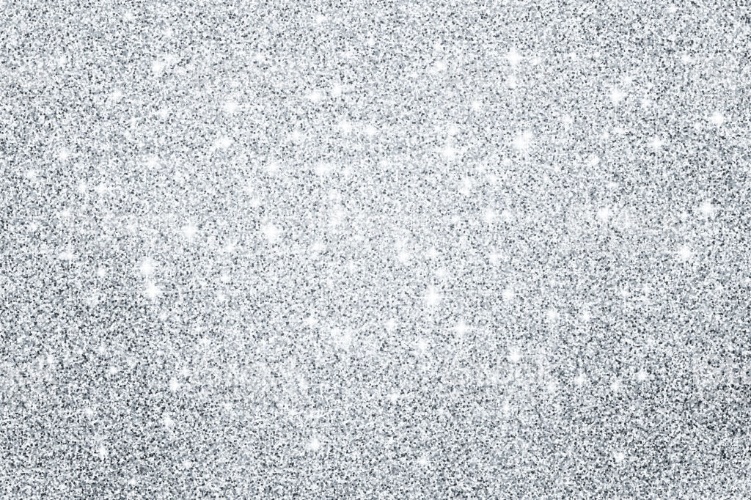 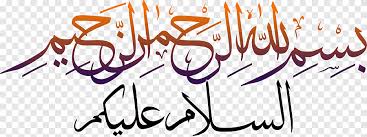 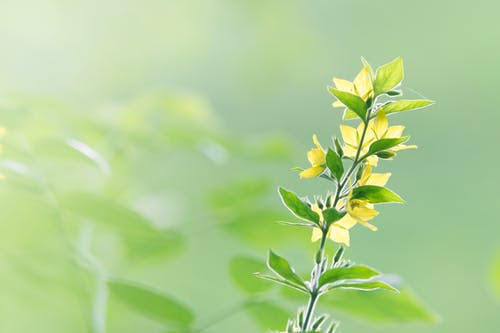 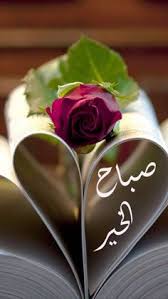 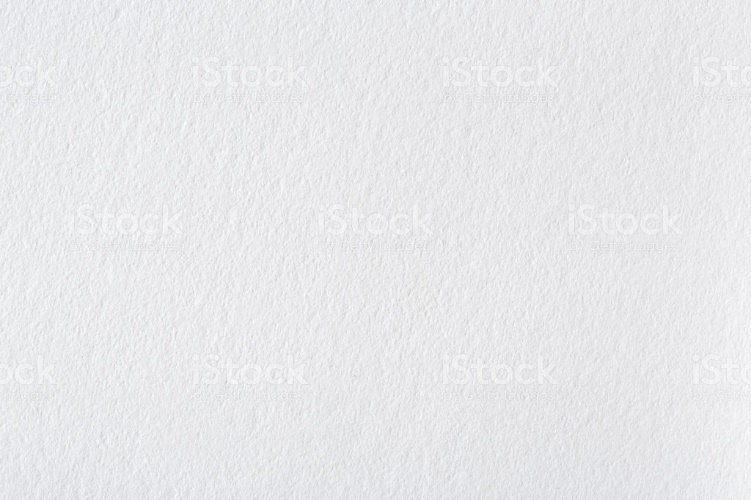 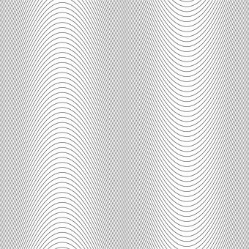 تعريف الاستاذ
محمد بائجد كبير
المحاضر:  اللغة العربية
مدرسة العالم قاسم العلوم بدولت بور
الجوال:٠١٧١٩٧٧٣٦٣٠
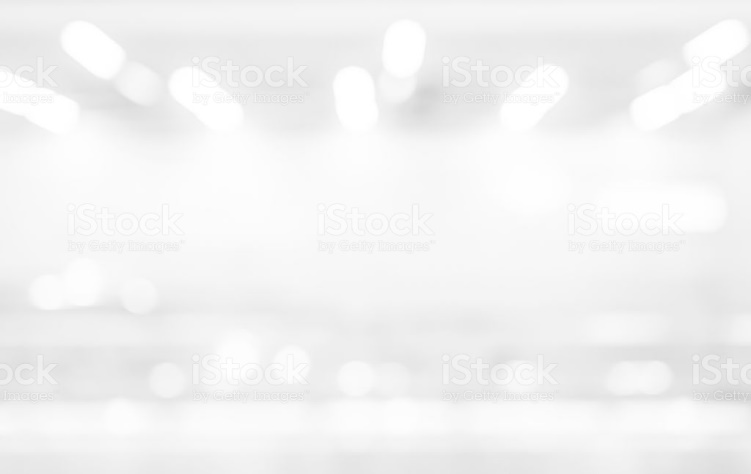 تعريف الدرس
الصف: حادي العشر
الموضوع:العربية الأولي
الوحدة: الوحدة الاولي
الدرس: الدرس الاول
المدة: اربعون دقيقة
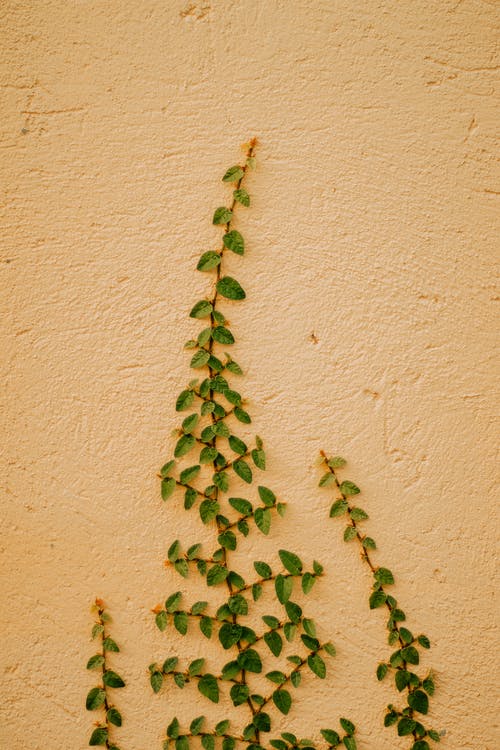 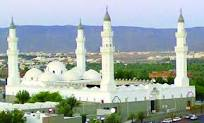 মসজিদে কুবা
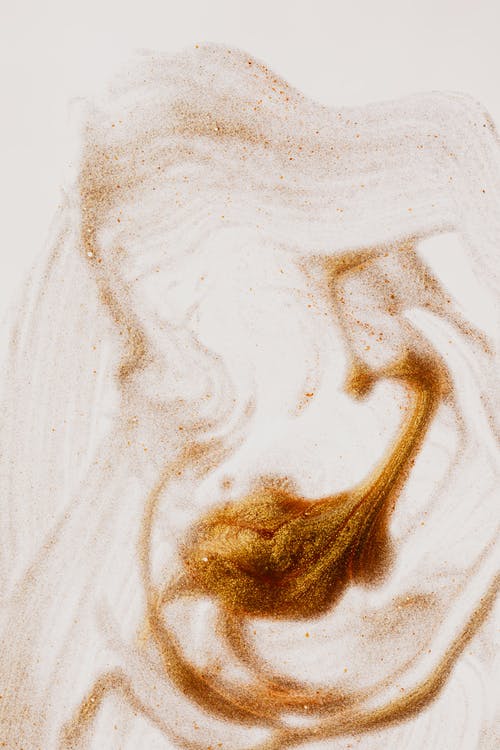 اعلان الدرس
النص المدروس
خطبة الرسول صلي الله عليه و سلم لاول جمعة مسجد قباء
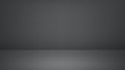 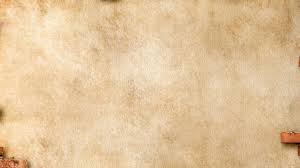 استفادة الدرس
في نهاية االدرس سيمتكن الطلاب ان يقول-                   

*عن خطبة الرسول صلي الله عليه و سلم                           
لاول جمعة في مسجد قباء                                          
*عن كيفية مدح الله تعالي                                              
*عن فضائل التقوي في الاسلام
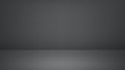 خطبة الرسول صلي الله عليه و سلم لاول جمعة مسجد قباء
الحمد لله  احمده و استعينه واستغفره و استهديه و اؤمن به ولا اكفره  واعادي من يكفره- و اشهد ان لا اله االله وحده لا شرك له و ان محمدا عبده و رسوله.
ارسله بالهدي ودين الحق والنور والموعظة علي فطرة من الرسل و قلة من العلم و ضلالة من الناس وانقطاع من الزمان ودنو من الساعة وقرب من الاجل-
من يطع الله ورسوله فقد رشد ومن يعصهما فقد غوي و فرط   وضل ضلالا بعيدا.
وأوصيك بتقوي الله فانه خير ما اوصي به المسلم المسلم ان يحضه علي الاخرة. وان يأمره  بتقوي الله.فاحذروا ما حذركم الله من نفسه.
ولا افضل من ذلك نصيحة. ولا افضل من ذالك ذكري وانه تقوي لمن عمل به علي وجل و مخافة وعون صدق علي ما تبتغون من امر الاخرة.
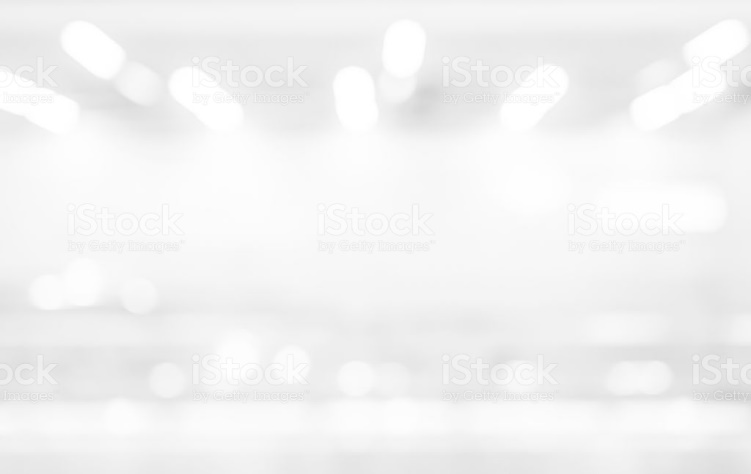 الحمد لله  احمده و استعينه واستغفره و استهديه و اؤمن به ولا اكفره  واعادي من يكفره- و اشهد ان لا اله االله وحده لا شرك له و ان محمدا عبده و رسوله.
ارسله بالهدي ودين الحق والنور والموعظة علي فطرة من الرسل و قلة من العلم و ضلالة من الناس وانقطاع من الزمان ودنو من الساعة وقرب من الاجل-
من يطع الله ورسوله فقد رشد ومن يعصهما فقد غوي و فرط   وضل ضلالا بعيدا.
وأوصيك بتقوي الله فانه خير ما اوصي به المسلم المسلم ان يحضه علي الاخرة. وان يأمره  بتقوي الله.فاحذروا ما حذركم الله من نفسه.
ولا افضل من ذلك نصيحة. ولا افضل من ذالك ذكري وانه تقوي لمن عمل به علي وجل و مخافة وعون صدق علي ما تبتغون من امر الاخرة.
اجب عن الاسئلة الاتية
السوال: في اي مسجد صلي النبي (صـ) اول جمعة و خطب فيها؟
ان لنبي (صـ) صلي اول جمعة و خطب فيها خطبة الجمعة با لمدينة المنورة في قبيلة بني سالم بن عمر بن عوف(رضـ) بقباء
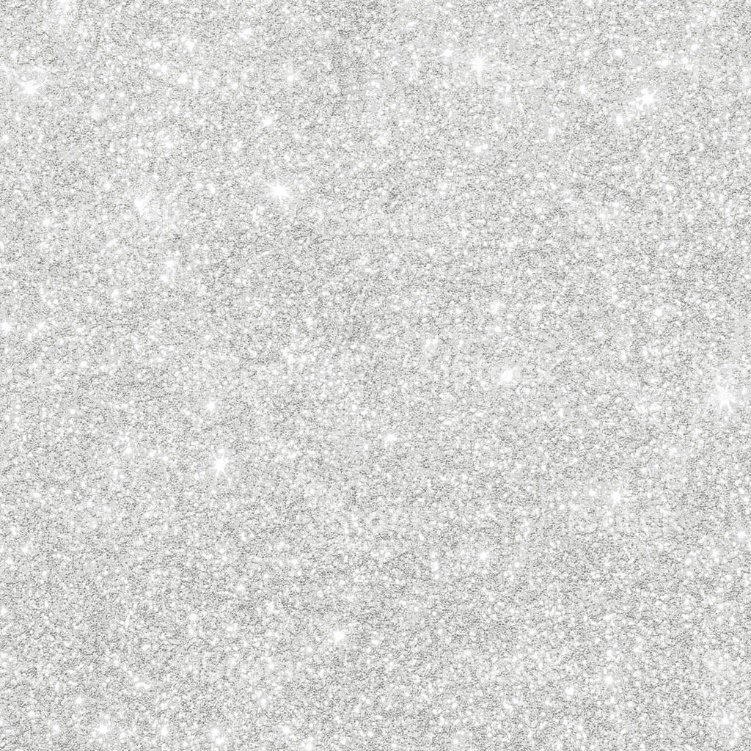 الحمد لله  احمده و استعينه واستغفره و استهديه و اؤمن به ولا اكفره  واعادي من يكفره- و اشهد ان لا اله االله وحده لا شرك له و ان محمدا عبده و رسوله.
ارسله بالهدي ودين الحق والنور والموعظة علي فطرة من الرسل و قلة من العلم و ضلالة من الناس وانقطاع من الزمان ودنو من الساعة وقرب من الاجل-
من يطع الله ورسوله فقد رشد ومن يعصهما فقد غوي و فرط   وضل ضلالا بعيدا.
وأوصيك بتقوي الله فانه خير ما اوصي به المسلم المسلم ان يحضه علي الاخرة. وان يأمره  بتقوي الله.فاحذروا ما حذركم الله من نفسه.
ولا افضل من ذلك نصيحة. ولا افضل من ذالك ذكري وانه تقوي لمن عمل به علي وجل و مخافة وعون صدق علي ما تبتغون من امر الاخرة.
السؤال:ماذا شهدا محمد (صـ)في خطبته
الجواب: شهدا محمد (صـ)في خطته ان لا اله الا اللَّهُ وحده لا شريك له و ان محمد عبده و رسوله
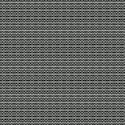 الحمد لله  احمده و استعينه واستغفره و استهديه و اؤمن به ولا اكفره  واعادي من يكفره- و اشهد ان لا اله االله وحده لا شرك له و ان محمدا عبده و رسوله.
ارسله بالهدي ودين الحق والنور والموعظة علي فطرة من الرسل و قلة من العلم و ضلالة من الناس وانقطاع من الزمان ودنو من الساعة وقرب من الاجل-
من يطع الله ورسوله فقد رشد ومن يعصهما فقد غوي و فرط   وضل ضلالا بعيدا.
وأوصيك بتقوي الله فانه خير ما اوصي به المسلم المسلم ان يحضه علي الاخرة. وان يأمره  بتقوي الله.فاحذروا ما حذركم الله من نفسه.
ولا افضل من ذلك نصيحة. ولا افضل من ذالك ذكري وانه تقوي لمن عمل به علي وجل و مخافة وعون صدق علي ما تبتغون من امر الاخرة.
السؤال: بماذا ارسله الله محمدا(صـ)؟
الجواب: ارسله الله محمدا(صـ) با لهدي و دين الحق والنور والموعظة.
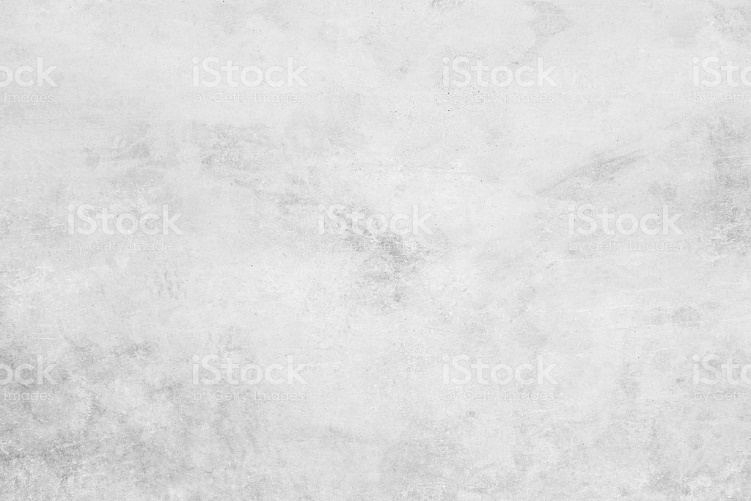 الحمد لله  احمده و استعينه واستغفره و استهديه و اؤمن به ولا اكفره  واعادي من يكفره- و اشهد ان لا اله االله وحده لا شرك له و ان محمدا عبده و رسوله.
ارسله بالهدي ودين الحق والنور والموعظة علي فطرة من الرسل و قلة من العلم و ضلالة من الناس وانقطاع من الزمان ودنو من الساعة وقرب من الاجل-
من يطع الله ورسوله فقد رشد ومن يعصهما فقد غوي و فرط   وضل ضلالا بعيدا.
وأوصيك بتقوي الله فانه خير ما اوصي به المسلم المسلم ان يحضه علي الاخرة. وان يأمره  بتقوي الله.فاحذروا ما حذركم الله من نفسه.
ولا افضل من ذلك نصيحة. ولا افضل من ذالك ذكري وانه تقوي لمن عمل به علي وجل و مخافة وعون صدق علي ما تبتغون من امر الاخرة.
السؤال: ما هي خير وصية اوصي بها المسلم المسلم؟
الجواب: خير وصية اوصي بها المسلم المسلم اثنان و هما  
(١) تشجيع المسلم اخاه المسلم الي الاخرة والاستعداد لها.(٢) النصيحة بتقوي الله و خشيته
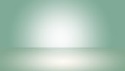 الحمد لله  احمده و استعينه واستغفره و استهديه و اؤمن به ولا اكفره  واعادي من يكفره- و اشهد ان لا اله االله وحده لا شرك له و ان محمدا عبده و رسوله.
ارسله بالهدي ودين الحق والنور والموعظة علي فطرة من الرسل و قلة من العلم و ضلالة من الناس وانقطاع من الزمان ودنو من الساعة وقرب من الاجل-
من يطع الله ورسوله فقد رشد ومن يعصهما فقد غوي و فرط   وضل ضلالا بعيدا.
وأوصيك بتقوي الله فانه خير ما اوصي به المسلم المسلم ان يحضه علي الاخرة. وان يأمره  بتقوي الله.فاحذروا ما حذركم الله من نفسه. ولا افضل من ذلك نصيحة. ولا افضل من ذالك ذكري وانه تقوي لمن عمل به علي وجل و مخافة وعون صدق علي ما تبتغون من امر الاخرة.
املاء الفراغات في جمل الاتية بكلمة مناسبة
١. حمد رسول الله ربه في اول خطبه... ......
واستعانه واستغفره
٢. ان الله تبارك و تعالي ارسل رسوله.....
لجميع الناس
٤ .                             . ..... والنصيحة بتقوي الله من خير النصائح
الحض الي الاخرة
٤. من يطع الله ورسوله........
فقد رشد
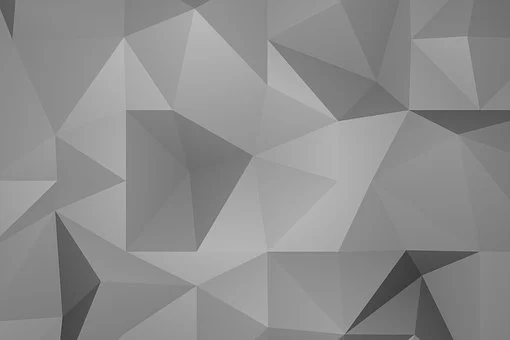 العمل المفرد
هات المرادف الكلمات الاتية
ارسل،الدنو،خطبة،عون
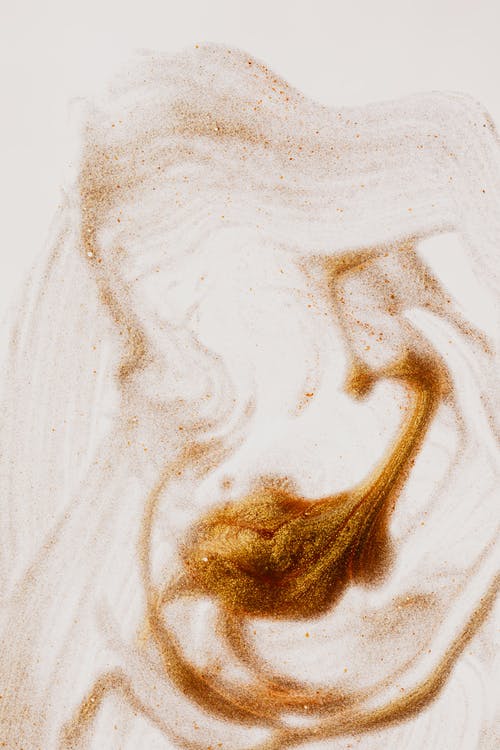 الجواب
الكلمات المذكورة                مرادفها
ارسل                                            بعث
الدنو                                            القرب
خطبة                                وعظ
عون                             مساعدة
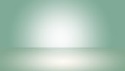 الواجب المنزلي
حول العدد ثم كون الجملة به
الموعظة، الرسول، النصيحة،امر
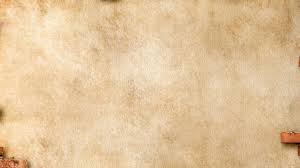 No more today
في أمان الله